اَلْمَدُّ و أقْسَامُهُ
A. TABİÎ MED  ( المَدُّ الطّبِيعِيُّ )
B. FER’Î MED ( اَلْمَدُّ الْفَرْعِيُّ )
    1. MEDD-İ MUTTASIL ( اَلْمَدُّ الْمُتَّصِلُ ) 
     2. MEDD-İ MUNFASIL  ( اَلْمَدُّ الْمُنْفَصِلُ )
     3. MEDD-İ LÂZIM  ( اَلْمَدُّ اللّازِمُ )
     4. MEDD-İ ÂRIZ   ( اَلْمَدُّ الْعَارِضُ )
C. MEDD-İ LÎN       ( اَلْمَدُّ اللِّينُ )
اَلْمَدُّ الْعَارِضُ
Med harfinden sonra ârız sukûn bulunursa oluşan tevcid kuralına medd-i ârız denir.
ÖRNEKLER
اَلْحَمْدُ للهِ رَبِّ الْعَالَمِينَ {الفاتحة/2}
  هُوَ التَّوَّابُ {البقرة/37}
 وَمَتَاعًا إِلَى حِينٍ {النحل/ 80 }
 وَاجْتَنِبُوا قَوْلَ الزُّورِ {الحج/30}
 إِلَى الْبَيْتِ الْعَتِيقِ {الحج/33}
اَلْمَدُّ الْعَارِضُ
Sükûn-u Ârız
Harf-i med
var
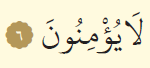 اَلْمَدُّ الْعَارِضُ
Sükûn-u Ârız
Harf-i med
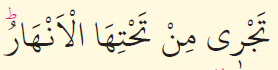 اَلْمَدُّ الطّبِيعِيُّ
Sükûn-u Ârız yok.
Harf-i med
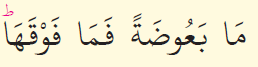 Not: “Vakıf olan her yede Medd-i Ârız olur.” anlayışı yanlıştır. ‘Harf-i med’ veya ‘sükûn-u ârız’ dan biri eksik olursa meddi arız olmaz.
اَلْمَدُّ الطّبِيعِيُّ
Sükûn-u Ârız yok.
Harf-i med
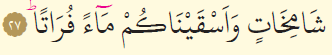 Not: “Vakıf olan her yede Medd-i Ârız olur.” anlayışı yanlıştır. ‘Harf-i med’ veya ‘sükûn-u ârız’ dan biri eksik olursa meddi arız olmaz.
Sükûn-u Ârız
Harf-i med
yok
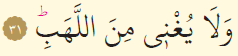 Not: “Vakıf olan her yede Medd-i Ârız olur.” anlayışı yanlıştır. ‘Harf-i med’ veya ‘sükûn-u ârız’ dan biri eksik olursa meddi arız olmaz.
HÜKMÜ
Medd-i ârızın meddi câizdir. Zira kırâat âlim­leri bunun meddi konusunda hemfikir değillerdir.
Medd-i ârızda kelimenin son harfinin hareke­sine göre okuma vecihleri değişir.
MEDDİ ARIZ’IN OKUNUŞ  ŞEKİLLERİ
1-Hareke fetha ise üç şekilde okunabilir.
2-Hareke kesre ise dört şekilde okunabilir
3-Hareke zamme ise yedi şekilde okunabilir.
اَلْمَدُّ الْعَارِضُ
Sükûn-u Ârızın harekesi fethadır. Üç vecih/şekil okunur.

1- Tûl ( طُول ): 	4 elif miktarı uzatmak.
2- Tevessut   ( تَوَسُّط ): 2-3 elif miktarı uzatmak.
3- Kasr 	 ( قَصْر ):  	1 elif miktarı uzatmak.
Harf-i med
var
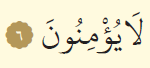 اَلْمَدُّ الْعَارِضُ
Sükûn-u Ârızın harekesi kesradır. Dört vecih/şekil okunur.

1- Tûl ( طُول ): 	4 elif miktarı uzatmak.
2- Tevessut   ( تَوَسُّط ): 2-3 elif miktarı uzatmak.
3- Kasr 	 ( قَصْر ):  	1 elif miktarı uzatmak.
4- Revm           ( رَوْم ): Harekeyi zayıf bir şekilde belirtmek.
Harf-i med
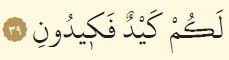 رَوْم
الرَوْمُ: طَلَبُ الحَرَكَةِ بِصَوْتٍ خَفِيٍّ
Harfin harekesini gizli bir sesle belirtmeye  
revm denir. 
   (Harekenin üçte ikisi gizlenir  biri okunur.)
Arapça tarifi ezberle.
اَلْمَدُّ الْعَارِضُ
Sükûn-u Ârızın harekesi zammedir. Yedi vecih/şekil okunur.

1- Tûl ( طُول ): 	4 elif miktarı uzatmak.
2- Tevessut   ( تَوَسُّط ): 2-3 elif miktarı uzatmak.
3- Kasr 	 ( قَصْر ):  	1 elif miktarı uzatmak.
4- Revm           ( رَوْم ): Harekeyi zayıf bir şekilde belirtmek.
5-Tûl ile işmâm: 
6-Kasr ile işmâm.
7-Tevessut ile işmâm.
İşmâm; sukûnden sonra dudak­ları yummaktır.
Harf-i med
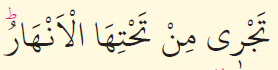 الإشْمَامُ
الإشْمَامُ: انْضِمَامُ الشَّفَتَيْنِ بَعْدَ السُكُونِ
 
İşmâm; sukûnden sonra dudakları yummaktır.
Arapça tarifi ezberle.
الإشْمَامُ
Harekenin sukûna karışmasıyla yapılan işmam:

Örnek: 
لاَ تَأْمَنَّا عَلَى يُوسُفَ وَإِنَّا لَهُ لَنَاصِحُونَ {يوسف/11}

Bu âyetteki لاَ تَأْمَنَّا kelimesinde işmâm yapmak gerekir. Kelime lâ te’menunâ  ( لا تأمَنُنَا )iken cezimden oluşan sukûn sebebiyle idğâm edilerek lâ te’mennâ olmuş, işmâm ile bu hareke ihsâs edilmiş olur.
Not: Medd-i Ârızla ilgisi yoktur.
KALKALE DURUMUNDA İŞMAM OLMAZ.
Sukûn-i ârızın oluştuğu zamme harekeli harf kalkale harfi  ( قُطْبُ جَدٍ )ise kalkale sebebiyle revm ve işmâm yapılamaz
يُصْهَرُ بِهِ مَا فِي بُطُونِهِمْ وَالْجُلُودُ {الحج/20}؛ 
أُوْلَئِكَ الْأَحْزَابُ {ص/13}
TENVİNLE BİTEN KELİMEDE İŞMAM OLMAZ.
Revm ve işmâmın konu olduğu yerlerde hareke tenvin olursa yine revm ve işmâm gerçekleşemez. Çünkü tenvin hareke değildir.
Örnek:
بِغَيْرِ حِسَابٍ {ص/39}؛ 
 بَارِدٌ وَشَرَابٌ {ص/42}
Er tasarım